Priority areas for the service
Defined workstreams / projects / programmes for 24-25
Trust Strategic Objective
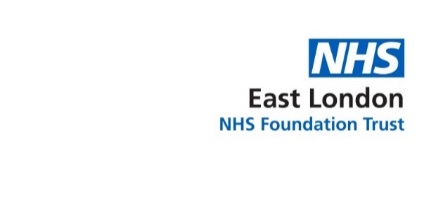 Develop a CDD population view of activities at a place based level
Improved Population Health
Embed anchor institute principles
Work with People Participation to develop PPL role for CDD and create more opportunities for service user involvement into CDD activities
Increase service user involvement
Defragmenting care pathways
Expand current service provision to deliver the full end-to-end care pathway and collaborative with other partners to achieve this
Improved Experience of Care
Commercial Development Directorate  2024/25 Annual Plan Priorities
Education and training
Targeted work with largest suppliers/service providers to review contract management and ensure best meeting population needs
Partnership working with other organisations
Focus on opportunities for co-location when developing new business ideas
Collaborative working within CDD
Establish projects that span across teams within CDD
Improved Staff Experience
Upskilling
All CDD staff have personal development plans which includes upskilling to work in an integrated care environment
Integration across commercial functions
Review and adapt processes to reduce duplication across commercial functions in NEL and BLMK
Improved Value
Maximise efficiencies
Identify opportunities to bring services together to improve consistency and continuity e.g. recycle/reuse, align services, co-locate etc
Annual plan for 2024-25: Team/service:
Commercial Development Directorate
*milestones and deliverables currently being agreed by department